GOTA
José Carlos Álvarez
Residente de Medicina Interna
UdeA
Epidemiología
Robinson PC, Maturitas. 2018; 118:67-73
[Speaker Notes: que se precipitan en condiciones de hiperuricemia mayor o igual a 6,8 mg/dL (concentración a la cual se ha demostrado in vitro que se forman dichos cristales a un PH y temperatura fisiológicos). (2,3)]
Epidemiología
Prevalencia 0.1 a 10% según el país y el estudio.
USA 4%, Reino Unido fue de 2.5% en 2012.
Países en desarrollo 1%.
Incidencia: 0.3 a 6 casos por 1.000 personas/año. 
2 a 6 veces más frecuente en los hombres
>edad y comorbilidades.
Kuo, C. Nat Rev Rheumatol. 2015, 11(11): 649–662.
[Speaker Notes: que se precipitan en condiciones de hiperuricemia mayor o igual a 6,8 mg/dL (concentración a la cual se ha demostrado in vitro que se forman dichos cristales a un PH y temperatura fisiológicos). (2,3)]
Fisiopatología
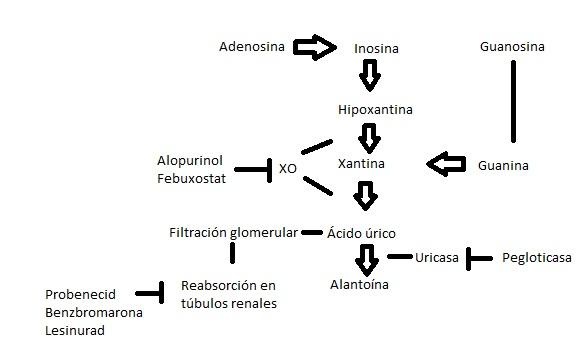 Modificado de: Gustafsson, D. BMC Nephrology. 2013, 14:164
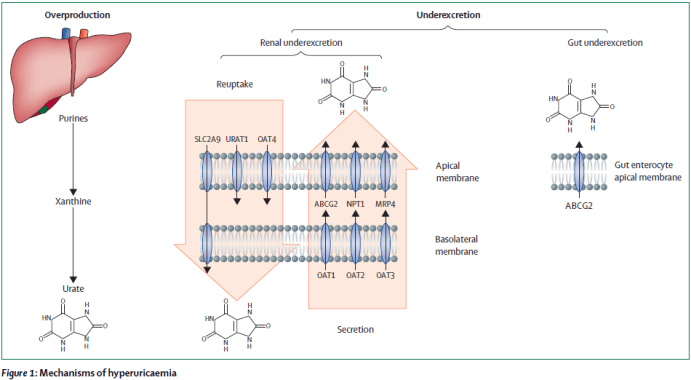 as
Fisiopatología
Tomado de: Dalbeth, N. Lancet, 2016. 388: 2039-52
Factores de riesgo
Hiperuricemia
Ácido úrico (AU) >9 mg/dL. 
 22% desarrollan gota en un período de 5 años.
AU >8 mg/dL. 
 HR 47.9 en H y 22.5 en M vs AU <5mg/dL.
Neogi, T. Ann Intern Med. 2016;165(1):ITC1-ITC16.
Factores de riesgo
Tomado y adaptado de: Neogi, T. Ann Intern Med. 2016;165(1):ITC1-ITC16.
[Speaker Notes: Medicamentos: Diuréticos de asa y tiazídicos, Ciclosporina, tacrolimus
Enfermedad renal crónica  comorb en 50-70%
Malignidad hematológica
Carnes rojas, mariscos
Bebidas o sodas azucaradas
Alcohol, especialmente cerveza
Factores de riesgo genéticos]
Adaptado de: Robinson, PC. Maturitas. 2018; 118:67-73
[Speaker Notes: Obesidad  comorbilidad 53%
HR 1.95 IMC 25 – 29  ;   HR 2.97 IMC >35]
Gaafar, R. J Adv Research, 2017. 8: 495–511.
[Speaker Notes: Inicialmente se tiene un período de hiperuricemia asintomática que sólo es posible evidenciarla de forma incidental al solicitar por algún motivo los niveles de ácido úrico sérico, esta etapa puede durar de meses hasta años antes de manifestarse de forma clínica, es importante resaltar que no todos los pacientes van a desarrollar la enfermedad, pero aún no hay métodos exactos para predecir quiénes sí (2).
 
Manifestación aguda: caracterizada por dolor, sensibilidad, eritema, aumento de temperatura local, inflamación y limitación para la movilidad generalmente monoarticular, en el 70% de los casos en la metatasofalángica del primer dedo (podagra), pero también es común el compromiso de hasta el 60% de los pacientes en los dedos de los miembros inferiores y mediopié, 54% en tobillo e inclusive se ha reportado artritis de rodillas, codos, hombros, columna vertebral, metacarpo e interfalángicas y cadera. En los miembros superiores se da en 0.8 a 2% de los pacientes como primer ataque (10). 
 
A mayor duración de la enfermedad y más crisis agudas, más posibilidades de compromiso oligo o poliarticular.
 
La artritis en la gota es de rápida aparición, con un pico de inflamación en las primeras 24-72 horas, generalmente nocturna y que despierta al paciente, puede además acompañarse de síntomas generales como fiebre, cefalea y malestar general y también puede ocurrir bursitis y tendinitis. 
Hay aumento de proteína C reactiva y neutrofilia y generalmente resuelve en 1-2 semanas aproximadamente. Clínicamente es indistinguible de la artritis séptica por lo que éste debe ser el diagnóstico principal a descartar, luego de hacerlo, se piensa en otros tipos de artritis como diagnóstico diferencial (inclusive se pueden tener ambas patologías de forma simultánea).
Entre las crisis agudas existen períodos llamados intercríticos en los que el paciente nuevamente está asintomático, pueden durar de días hasta inclusive años para la reaparición de los síntomas; inclusive en éstos intervalos se ha demostrado cuantificación de mediadores inflamatorios, aunque a concentraciones menores y fagocitosis intraarticular de cristales que van a producir daño sostenido e inflamación subclínica persistente que llevará a las manifestaciones crónicas de la enfermedad con destrucción local, dolor crónico articular con limitación para los movimientos, aparición de tofos en tejido subcutáneo periarticular, orejas o en localizaciones atípicas como nariz y columna vertebral; en ocasiones pueden tener salida de material blanquecino sin significar]
Cuadro clínico
Artritis monoarticular 90% de los casos.
Primera MTF 70%.
Rodilla, tobillo.
Recurrencia a 1 año2 o más episodios  57%.
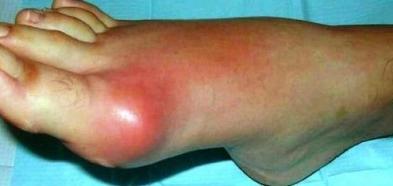 https://www.webmd.com/arthritis/ss/slideshow-gout
Rápida aparición, inflamación 24-72 horas, nocturna y que despierta al paciente, síntomas generales como fiebre, cefalea y malestar general y también puede ocurrir bursitis y tendinitis.
Gaafar, R. J Adv Research, 2017. 8: 495–511.
[Speaker Notes: Manifestación aguda: caracterizada por dolor, sensibilidad, eritema, aumento de temperatura local, inflamación y limitación para la movilidad generalmente monoarticular, en el 70% de los casos en la metatasofalángica del primer dedo (podagra), pero también es común el compromiso de hasta el 60% de los pacientes en los dedos de los miembros inferiores y mediopié, 54% en tobillo e inclusive se ha reportado artritis de rodillas, codos, hombros, columna vertebral, metacarpo e interfalángicas y cadera. En los miembros superiores se da en 0.8 a 2% de los pacientes como primer ataque (10). 
 
A mayor duración de la enfermedad y más crisis agudas, más posibilidades de compromiso oligo o poliarticular.
 
La artritis en la gota es de rápida aparición, con un pico de inflamación en las primeras 24-72 horas, generalmente nocturna y que despierta al paciente, puede además acompañarse de síntomas generales como fiebre, cefalea y malestar general y también puede ocurrir bursitis y tendinitis.]
Cuadro clínico
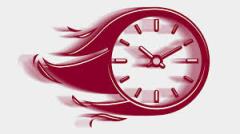 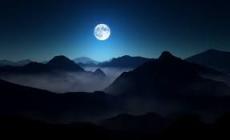 Inflamación 24-72 horas
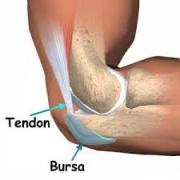 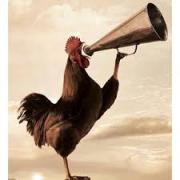 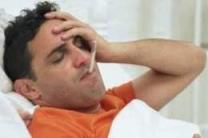 Gaafar, R. J Adv Research, 2017. 8: 495–511.
[Speaker Notes: Manifestación aguda: caracterizada por dolor, sensibilidad, eritema, aumento de temperatura local, inflamación y limitación para la movilidad generalmente monoarticular, en el 70% de los casos en la metatasofalángica del primer dedo (podagra), pero también es común el compromiso de hasta el 60% de los pacientes en los dedos de los miembros inferiores y mediopié, 54% en tobillo e inclusive se ha reportado artritis de rodillas, codos, hombros, columna vertebral, metacarpo e interfalángicas y cadera. En los miembros superiores se da en 0.8 a 2% de los pacientes como primer ataque (10). 
 
A mayor duración de la enfermedad y más crisis agudas, más posibilidades de compromiso oligo o poliarticular.
 
La artritis en la gota es de rápida aparición, con un pico de inflamación en las primeras 24-72 horas, generalmente nocturna y que despierta al paciente, puede además acompañarse de síntomas generales como fiebre, cefalea y malestar general y también puede ocurrir bursitis y tendinitis.]
Tofos
Nódulos subcutáneos indoloros.
Articulaciones (1ra MTF), tendones (aquiliano), orejas, yema de los dedos y bursas (olecraneana).
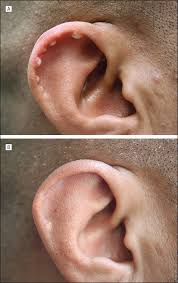 JAMA Dermatol. 2013;149(2):245-246
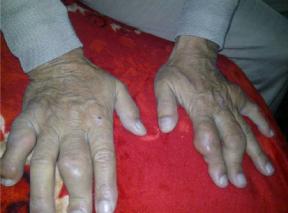 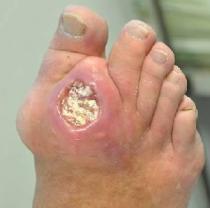 Pérez-Ruiz, F. Sociedad Española de Reumatología 2011
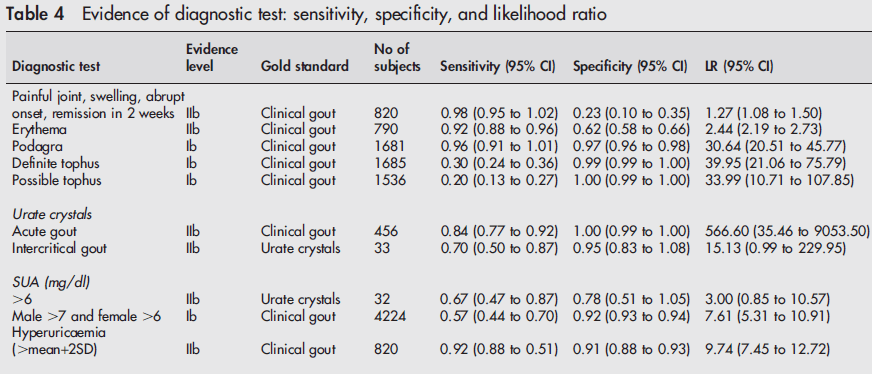 Tomado de: Zhang, W. Ann Rheum Dis, 2006. 65:1301–1311
[Speaker Notes: Forma de aguja, cristales con birrefringencia negativa (amarillos cuando el cristal esta paralelo al eje del polarizador y azules cuando estan perpendiculares). Intracelulares o extracelulares.]
Puntaje <4: Gota improbable, excluye la enfermedad en el 97% de los pacientes
Puntaje >8: Gota probable, confirma la enfermedad en el 80%
Pérez-Ruiz, F. Sociedad Española de Reumatología 2011
Diagnóstico
Definitivo  líquido sinovial o material tofáceo
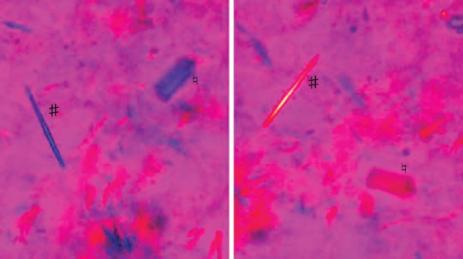 Sintomático: 
(sensibilidad S 85%-95%). 
Intercríticos S (52%-95%).
McMullan, P. Ther Adv Musculoskel Dis, 2012. 4(2): 121–131
[Speaker Notes: Forma de aguja, cristales con birrefringencia negativa (amarillos cuando el cristal esta paralelo al eje del polarizador y azules cuando estan perpendiculares). Intracelulares o extracelulares.]
Características del líquido sinovial
McMullan, P. Ther Adv Musculoskel Dis, 2012. 4(2): 121–131
Paraclínicos
Niveles de ácido úrico
1/3 tienen niveles normales en la crisis gotosa.
Repetir niveles luego de la crisis gotosa.

Reactantes de fase aguda
PCR elevada.
Leucocitosis y neutrofilia.
McMullan, P. Ther Adv Musculoskel Dis, 2012. 4(2): 121–131
[Speaker Notes: Pueden estar bajos por: tratamiento recién iniciado

They also reported that the change in SU was closely associated with C-reactive protein (CRP) and plasma
interleukin 6 (IL-6) levels. Increased urinary excretion of uric acid, estimated by percentage change in fractional
excretion of uric acid, during acute gout significantly correlated with CRP levels during an attack. Urano, et al
concluded that the decrease in SU during acute gout is associated with increased urinary excretion of uric acid

McCarty described 4 situations where normouricemia
accompanies gouty arthritis10. These include: patients who
never had urate levels high enough to saturate their serum at
37°C; patients who have hyperuricemia due to a known factor, such as treatment with diuretics or alcoholism who
become normouricemic when this factor is removed; normouricemia during an acute gouty attack attributed to the
frequent fall in SU due to increased uric acid diuresis; and
normouricemia due to treatment with allopurinol or a uricosuric drug.

These findings indicate that the SUA value usually falls during an acute episode and
sometimes to within the normal range in all clinical varieties of gout and including those
in whom excess alcohol and diuretic use is implicated.]
Imágenes
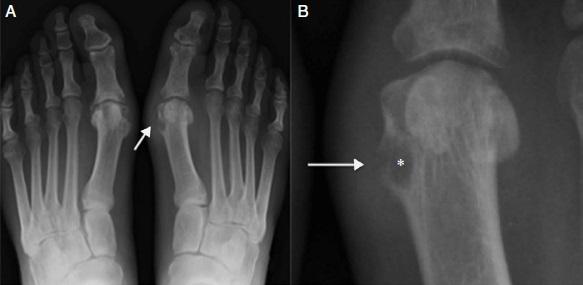 Radiografía de articulación afectada
Normal.
Edema de tejidos blandos.
Tardíamente  erosión en sacabocado  asimétrica y con bordes sobrelevantados.

Útil para descartar fracturas.

S del 31%.
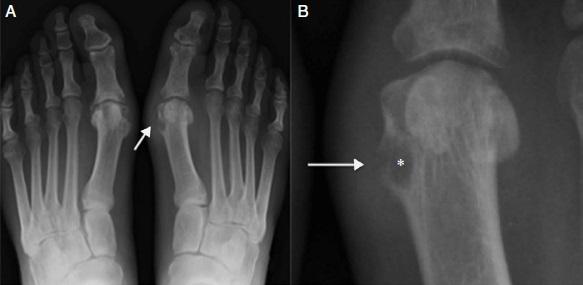 Fernandes, E. Rev bras reumatol, 2017.57(1):64–72
[Speaker Notes: Erosiones óseas  característica de gota avanzada y se caracteriza por un anillo esclerótico y bordes sobrelevantados
cambios estructurales (hasta en el 45% de los pacientes se evidenciarán) conocidos como erosiones articulares en sacabocados (ver figura 2) caracterizadas por márgenes escleróticos y de bordes sobreelevados y colgantes; hay conservación del espacio articular con mineralización normal, tofos raramente se ven calcificados y deben tener >5-10mm para evidenciarse.  
Durante las crisis agudas:  con una sensibilidad (S) del 31% y especificidad (E) del 93%. La ecografía articular tiene una S del 83% y una E del 76% e identifica los depósitos articulares de cristales, evidenciados como el signo del doble contorno (realce hiperecoico en la superficie del cartílago hialino), erosiones y tofos (hiperecoicos no homogéneos rodeados por pequeño borde anecoico). (ver figura 3) 
 
La TAC de energía dual es un método que identifica por color los depósitos de urato en pacientes con gota, tiene S 87% y E 84%. (ver tabla 6) No se recomienda realizar diagnóstico con radiografía, TAC convencional o Resonancia magnética.]
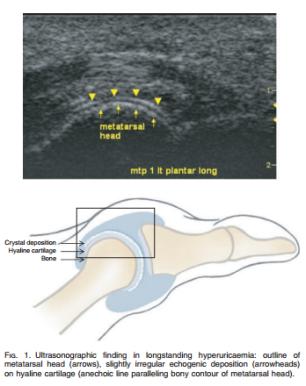 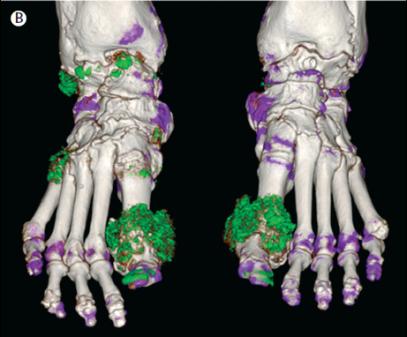 Signo del doble contorno  S 83% y E 76%.
TC de energía dual
S 87% y E 84%.
Ogdie, A. Ann Rheum Dis, 2015. 74: 1868–74.
[Speaker Notes: Analiza la diferencia de atenuación de un material expuesto a 2 diferentes espectros de rayos x]
Diagnóstico diferencial
[Speaker Notes: Erosiones óseas  característica de gota avanzada y se caracteriza por un anillo esclerótico y bordes sobrelevantados]
Tratamiento
Hiperuricemia asintomática  NO requiere tratamiento.
No indicado tamizaje.
HTA: evitar: tiazidas, IECAS y ARA II (excepto el losartán) (en los hipertensos Preferir calcio antagonistas y agonistas del receptor de aldosterona).
Neogi, T. Ann Intern Med. 2016;165(1):ITC1-ITC16.
[Speaker Notes: Pérdida de >5 Kg  3.9 veces más probabilidad de lograr AU <6 mg/dL
Evitar bebidas alcohólicas, especialmente cerveza
Evitar consumo excesivo de carne y mariscos
Promover ejercicio y consumo de productos lácteos bajos en grasa]
Richette,P. Ann Rheum Dis 2017;76:29–42.
Khanna, D Arthritis Care & Research. 2012, 64(10): 1447–61
Combinaciones: colchicina + AINE o colchicina + esteroide  hielo local.
Richette,P. Ann Rheum Dis 2017;76:29–42.
Khanna, D Arthritis Care & Research. 2012, 64(10): 1447–61
Primer episodio de gota
Discutir con el paciente los riesgos y beneficios de tratamiento preventivo a largo plazo.
No es obligatorio el inicio del mismo.
Solo indicado si: 
Presencia de tofos, artropatía gotosa.
Luego de 2 o más episodios al año.
Comorbilidades como ERC, falla cardíaca, enfermedad isquémica.
Pacientes menores de 40 años.
Richette,P. Ann Rheum Dis 2017;76:29–42.
Khanna, D Arthritis Care & Research. 2012, 64(10): 1447–61
[Speaker Notes: Luego de un primer ataque de gota, debería discutirse con el paciente los riesgos y beneficios de tratamiento preventivo a largo plazo, pero no es obligatorio el inicio del mismo, por el contrario, está indicado solamente en:
Presencia de tofos
luego de 2 o más episodios al año
Comorbilidades como ERC, falla cardíaca, enfermedad isquémica
Pacientes menores de 40 años]
Medicamentos hipouricemiantes
Metas de ácido úrico
<6 mg/dL en la mayoría.
<5 mg/dL en gota grave (tofos, artropatía gotosa y crisis recurrentes).
Evitar valores <3 mg/dL.
Richette,P. Ann Rheum Dis 2017;76:29–42.
Khanna, D Arthritis Care & Research. 2012, 64(10): 1447–61
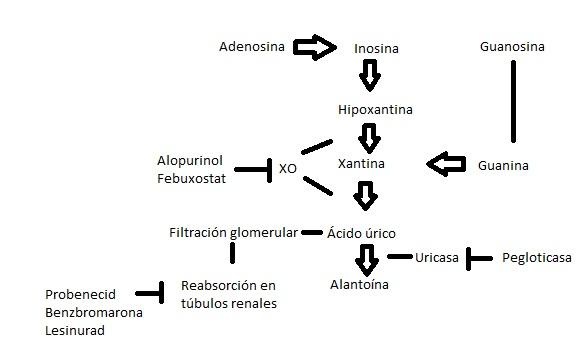 Tomado de: Gustafsson, D. BMC Nephrology. 2013, 14:164
[Speaker Notes: Lesinurad. Inhibidor selectivo de la reabsorción de ácido úrico que inhibe al transportador de ácido úrico URAT1, responsable de la mayor parte de la ...]
Profilaxis para crisis gotosa
Colchicina 0.5 – 1.0 mg/día.

AINE a dosis baja en caso de no tolerancia o contraindicación para colchicina.

Durante los primeros 6 meses del inicio de los hipouricemiantes, 3 meses si el paciente tiene tofos.
Richette,P. Ann Rheum Dis 2017;76:29–42.
Khanna, D Arthritis Care & Research. 2012, 64(10): 1447–61
Medicamentos hipouricemiantes
Richette,P. Ann Rheum Dis 2017;76:29–42.
Khanna, D Arthritis Care & Research. 2012, 64(10): 1447–61
Richette,P. Ann Rheum Dis 2017;76:29–42.
Khanna, D Arthritis Care & Research. 2012, 64(10): 1447–61
[Speaker Notes: Lesinurad. Inhibidor selectivo de la reabsorción de ácido úrico que inhibe al transportador de ácido úrico URAT1, responsable de la mayor parte de la ...]
Enfermedad refractaria
Gota con síntomas que no mejoran o con AU que no logra niveles.
Fenofibrato y losartán y pegloticasa 8 mg cada 2 semanas.
Richette,P. Ann Rheum Dis 2017;76:29–42.
Khanna, D Arthritis Care & Research. 2012, 64(10): 1447–61
Conclusiones
Artritis más frecuente y con prevalencia en aumento.
Su principal factor de riesgo es la hiperuricemia.
Su diagnóstico puede ser clínico.
Iniciar tempranamente el tratamiento para la crisis gotosa.
La mayoría de los pacientes lograrán metas con Alopurinol.
Ajustar el tratamiento para metas de ácido úrico.
No iniciar manejo en paciente asintomático.
¡Muchas gracias!